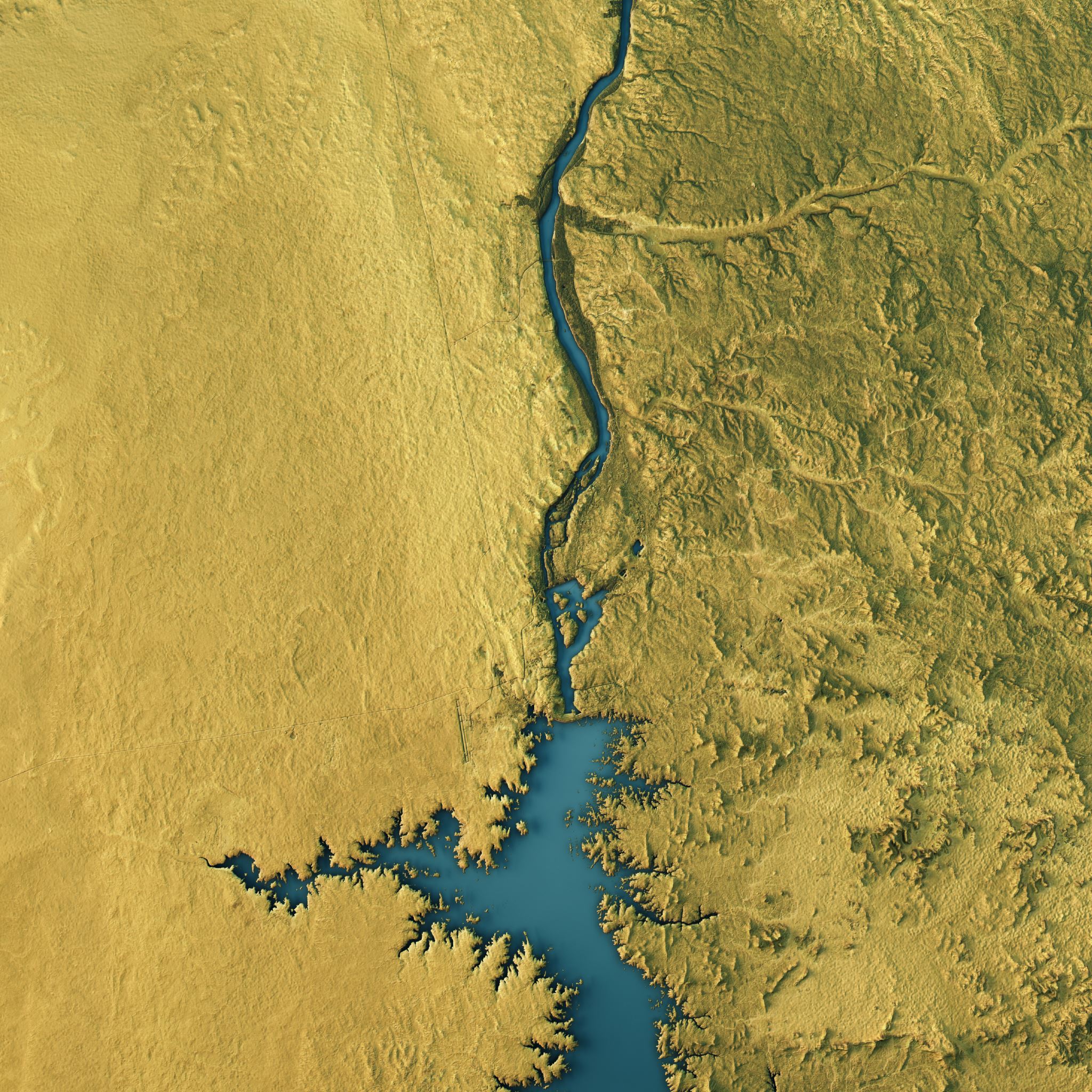 Landforms & Landmasses 2
Formation
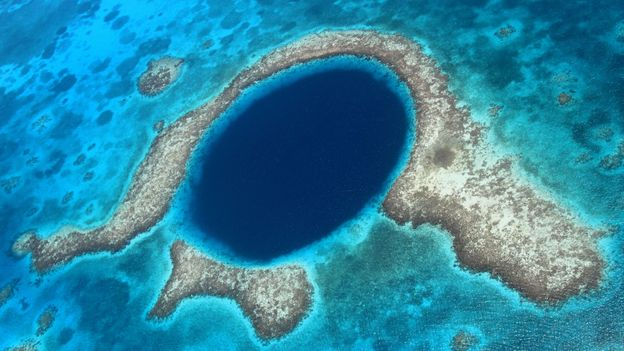 How are Landforms Created?
https://online.clickview.com.au/libraries/videos/7336963/the-formation-of-landforms
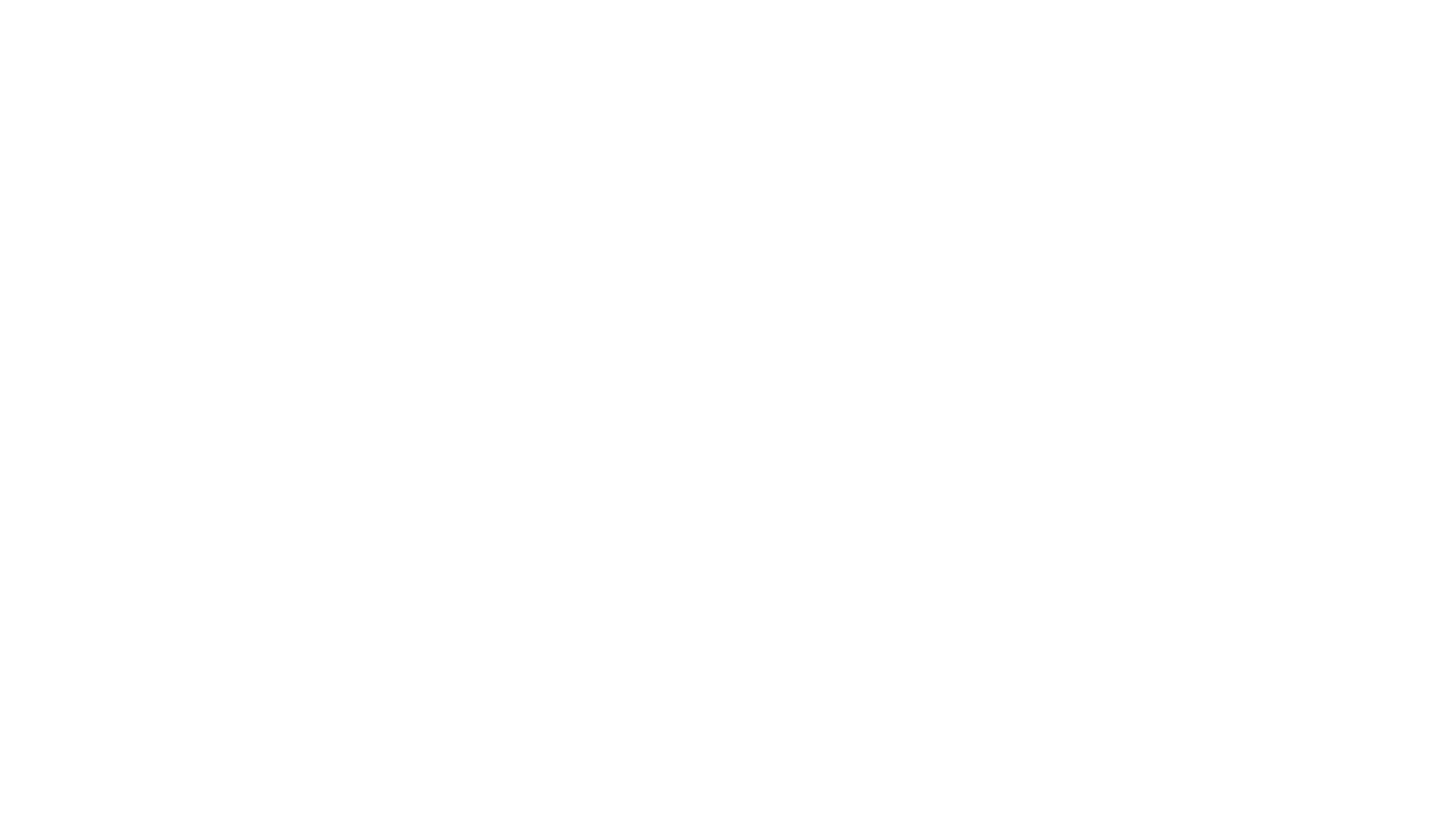 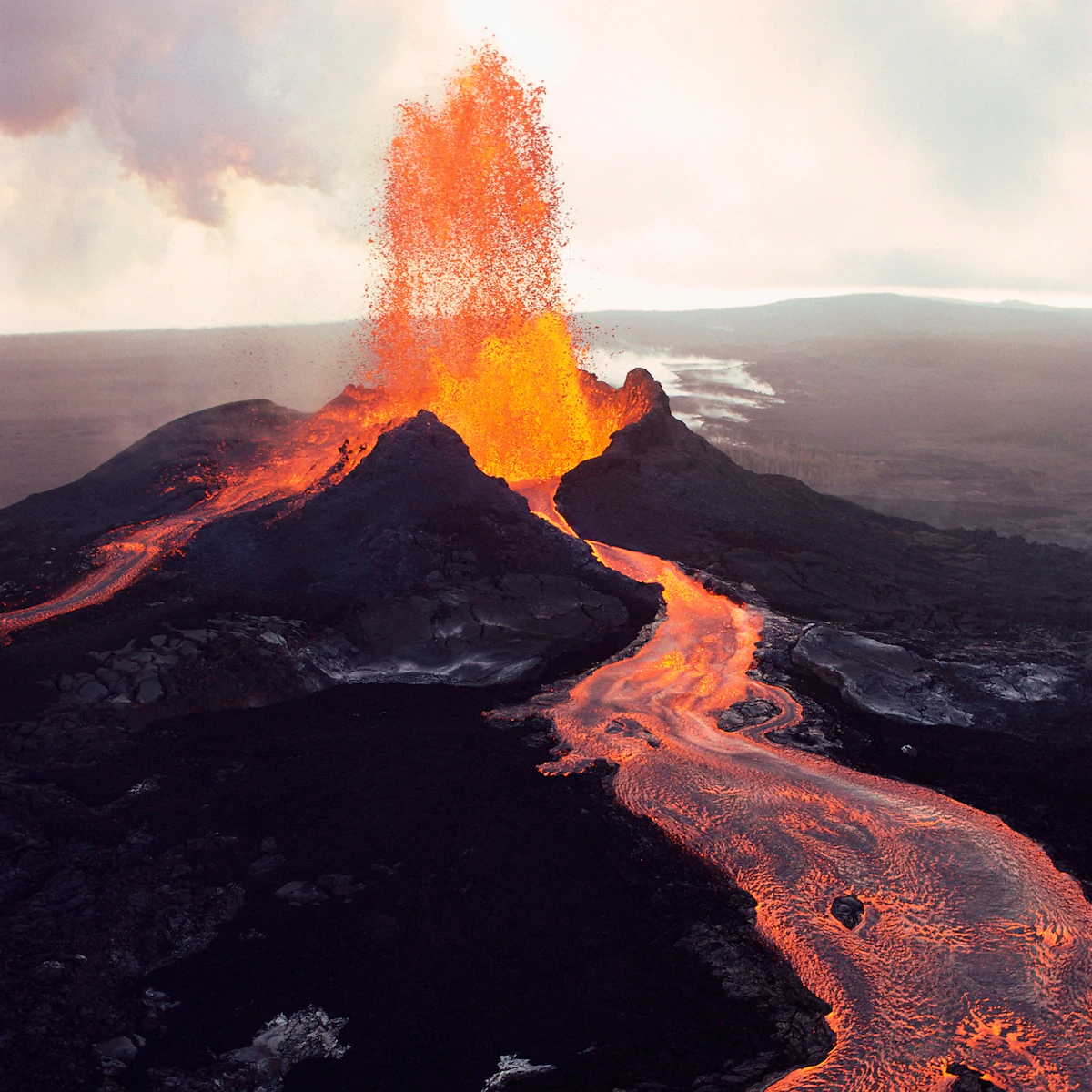 Internal
Plate tectonics
https://online.clickview.com.au/libraries/videos/21148006/tectonics-our-earth-and-its-movements
Volcanoes
https://online.clickview.com.au/exchange/videos/39605880/volcanoes
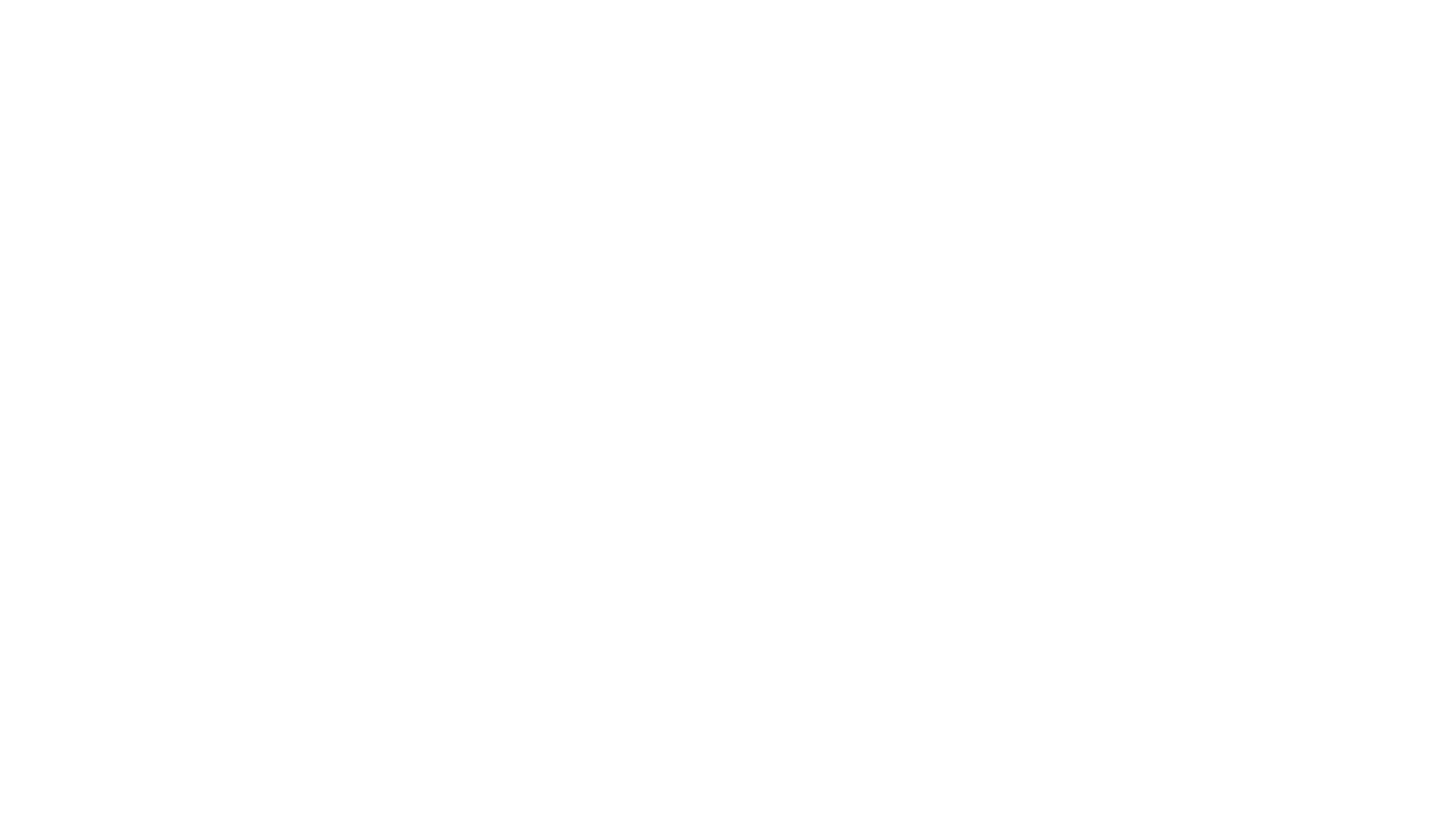 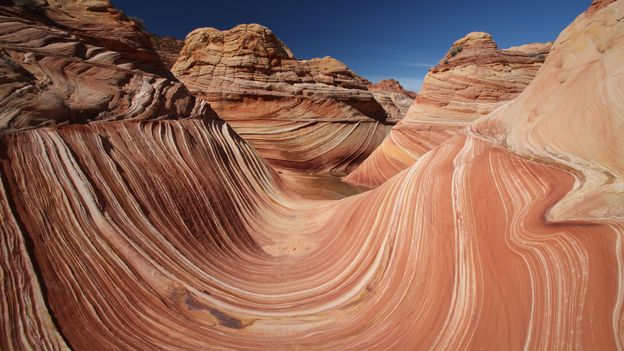 External
Weathering
https://online.clickview.com.au/libraries/series/34598510/miniclips-earth-s-changing-surface/videos/34591272/erosion
Erosion
https://online.clickview.com.au/libraries/series/34598510/miniclips-earth-s-changing-surface/videos/34590945/weathering
External Processes
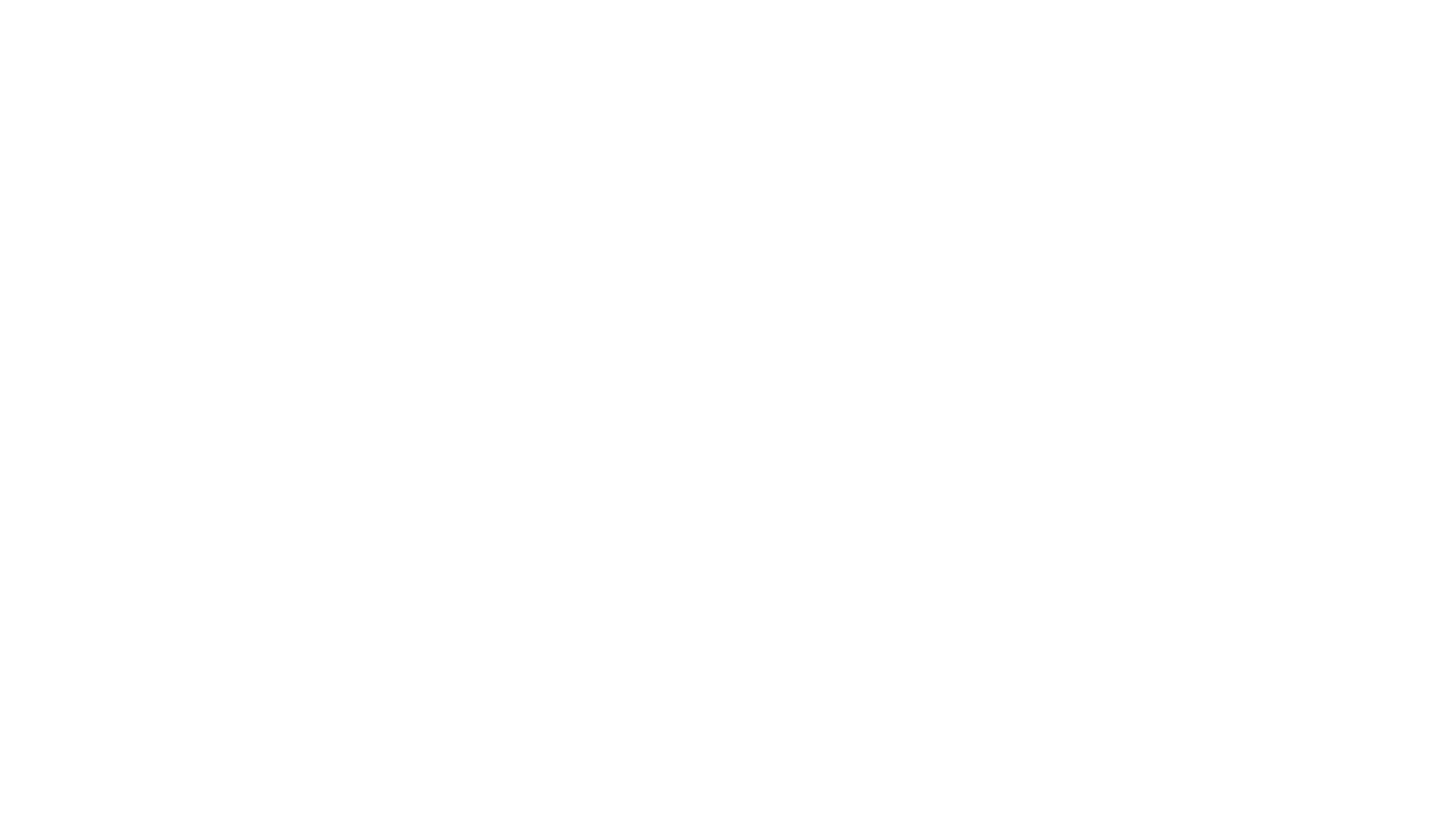 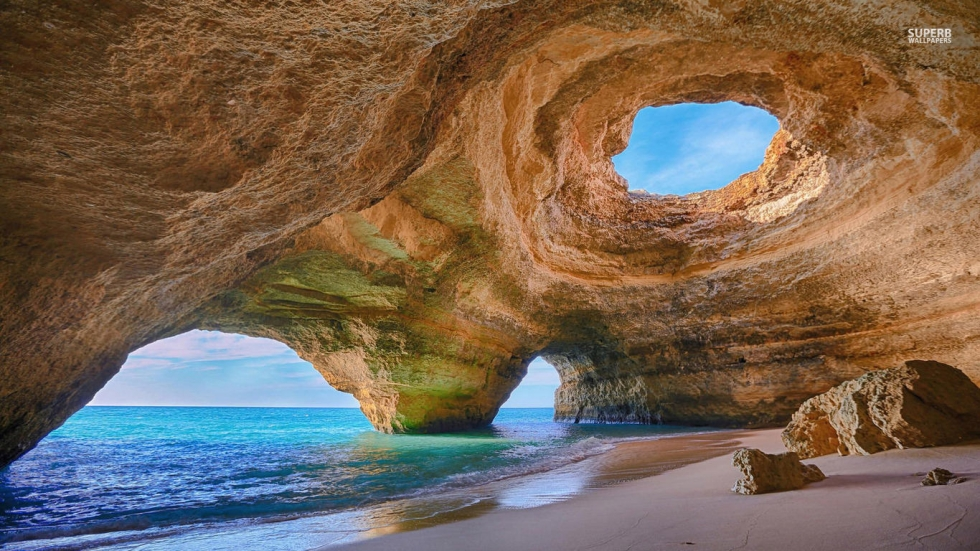 Some tricky examples
Caves
https://www.youtube.com/watch?v=EX0q5I3-HZI

Geysers
https://www.youtube.com/watch?v=_gyhvqbIaOE

Oases
https://www.youtube.com/watch?v=nuJ6QTZdvxM